Natural Features of the TVC
Rangipo Desert
Exam time! 
I will mark this when I collect your books!! 
Any landscape evolves and changes over time. These changes are due to:
•	climatic processes
•	tectonic and other internal processes
•	erosion, transportation, deposition, and other surface processes.
 
(i)	Select the process or combination of processes that you think has had the most effect on the evolution of your chosen continental landscape.
 
(ii)	Explain how the process(es) has affected the evolution of the landscape. 
 
(iii)	Justify why you chose this process(es) as having the most effect.
 
You may answer this question with a written explanation and justification, or with annotated sketches / maps / diagrams, or with a combination of a written explanation and justification and annotated sketches / maps / diagrams.
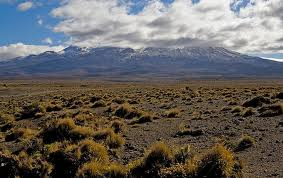 The Rangipo Desert
Read page 64 of the Anderson Text book and answer the following questions
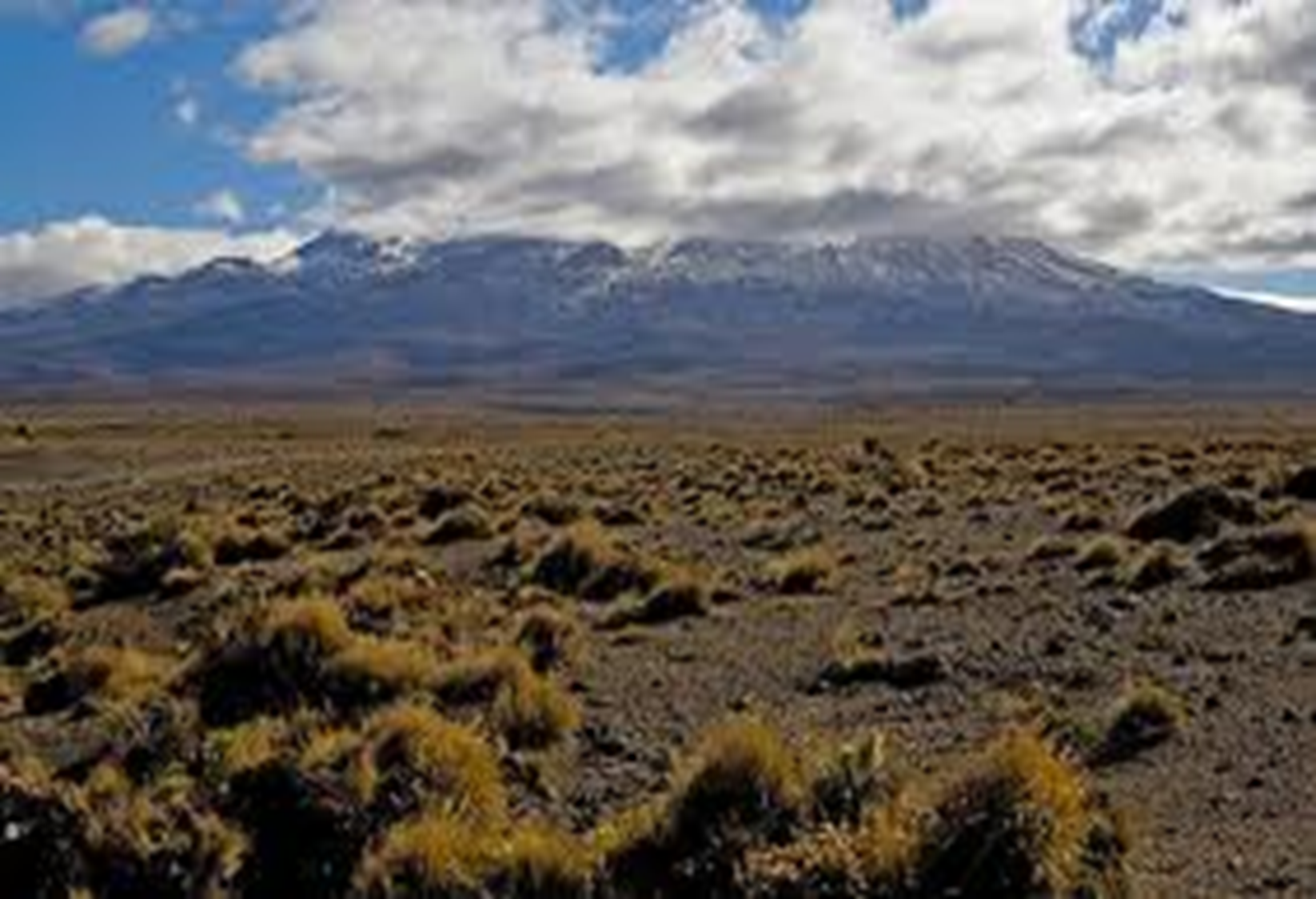 What did the desert look like 2000 years ago?
What destroyed the vegetation on the Rangipo Desert?
What is the climate like in the Rangipo Desert?
How much rainfall is there?
What is the weather like in winter?
What is the weather like in the summer?
How many ground frosts are there each year?
What protected the land?
How did it protect the land?
Why was it difficult for plants to become re-established?
What smothered the plants in the Rangipo Desert?
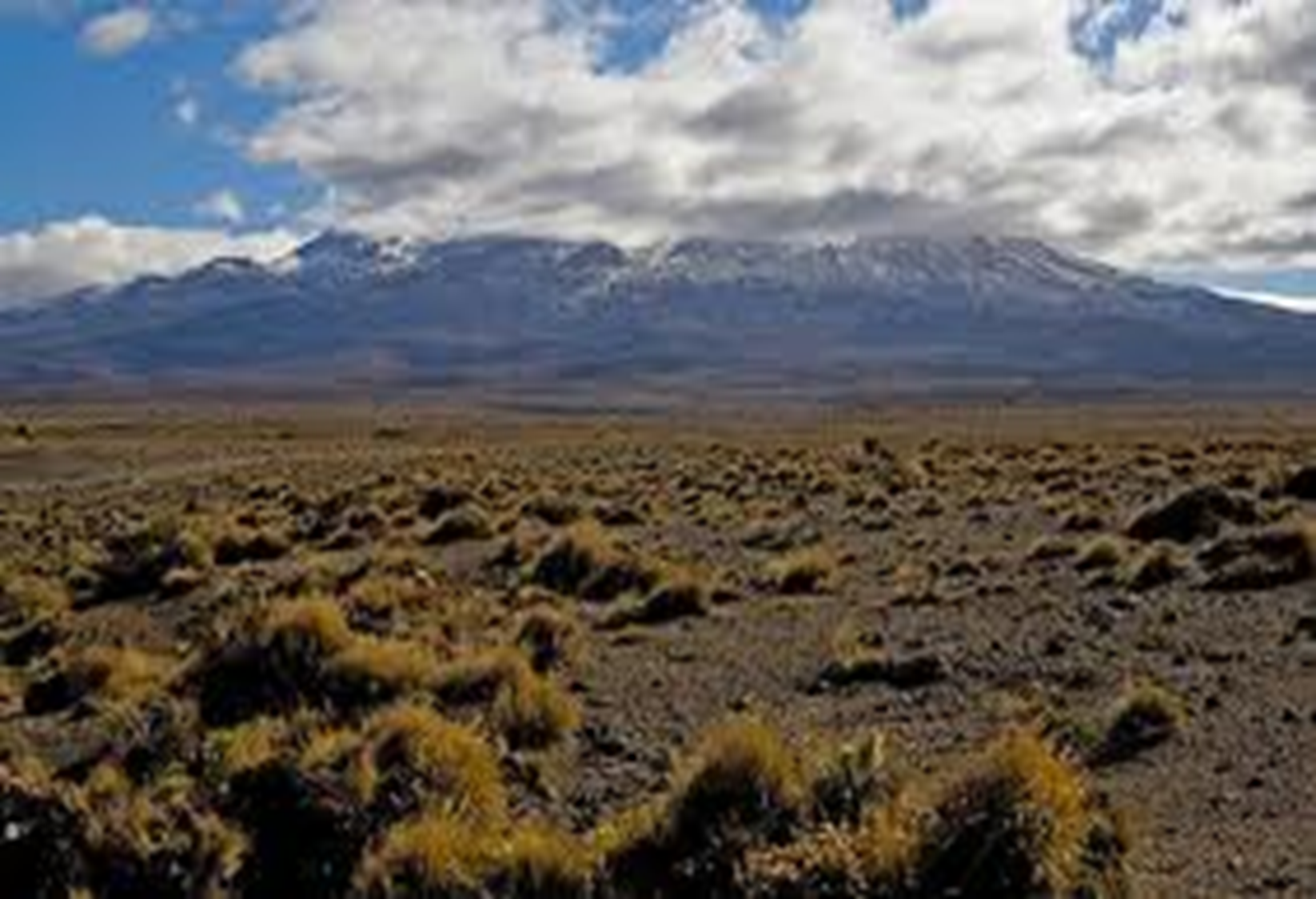 Annotated sketch diagram of the Rangipo Desert
Using pages 64 and 65 create an annotated diagram of the desert
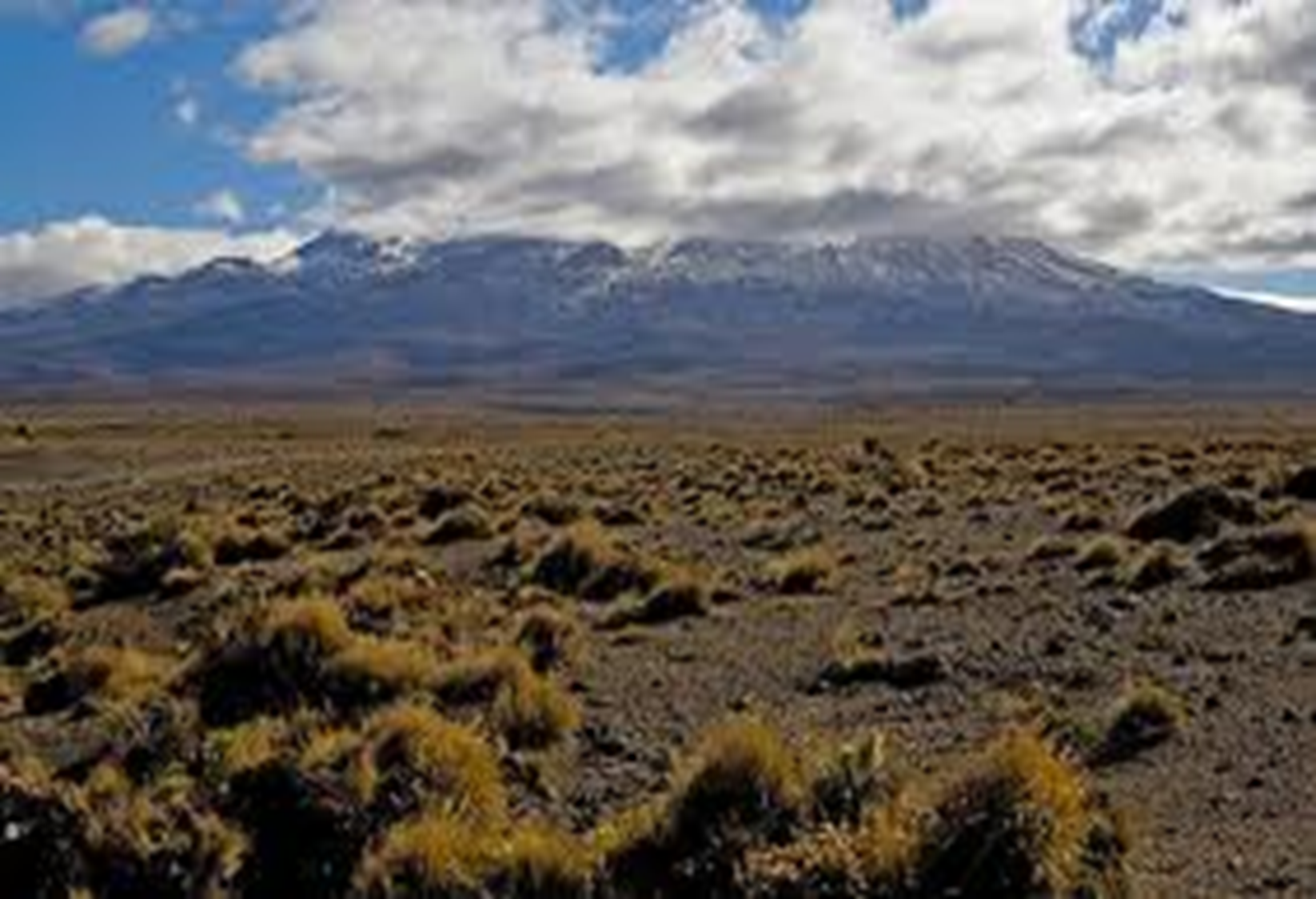 Vegetation of the TVC
Trace 7.17 into your books
Rangipo Desert
Relief
This is a flat area situated at a high altitude and it forms a ring plain which surrounds Mt Ruapehu
Soil
This once fertile soil has been covered by ash, tepra and pumice from volcanic eruptions from Ruapehu and Ngauruhoe. It is now infertile and is quickly eroded away by the severe wind that is now experienced in the area as it funnels through the Tama Saddle. This has resulted in the tussock sitting up to 1 metre upon a soil pedestal which has developed as soil not bound by tussock roots has been eroded away by the wind.
Vegetation 
The area was once covered in forest vegetation which was destroyed and covered when Taupo erupted in AD232. The vegetation that now exists in the Rangipo desert is tussock, which has adapted to the harsh conditions of the area (sever wind and water erosion).